Global Energy Balance
GEO101
Spring 2023
Contents
Electromagnetic radiation
Solar and Earth’s radiation
Incoming solar radiation
Composition of the atmosphere
Energy balance
Energy
Systems have inputs or outputs of both matter and energy.
Energy occurs in different forms.
Energy transforms from one type to another.
Energy occurs in some form everywhere, is essential for life and all processes.
Energy cannot be created or destroyed (first law of thermodynamics).
Electromagnetic radiation
Fundamental properties…
wave-particle duality:
  As a wave, it’s a cycle.
  λ = wavelength in μm (micrometers)
  ν = frequency (peaks sec-1)
  c = speed of light (constant)…
  λν = c
	inverse relation between λ and ν
as particle:
photon: the smallest amount of energy carried by given wavelength
  E = hν
  h = Planck’s constant	[6.63 * 10-34 joule seconds]
  E increases with ν, so what does that mean for wavelength?
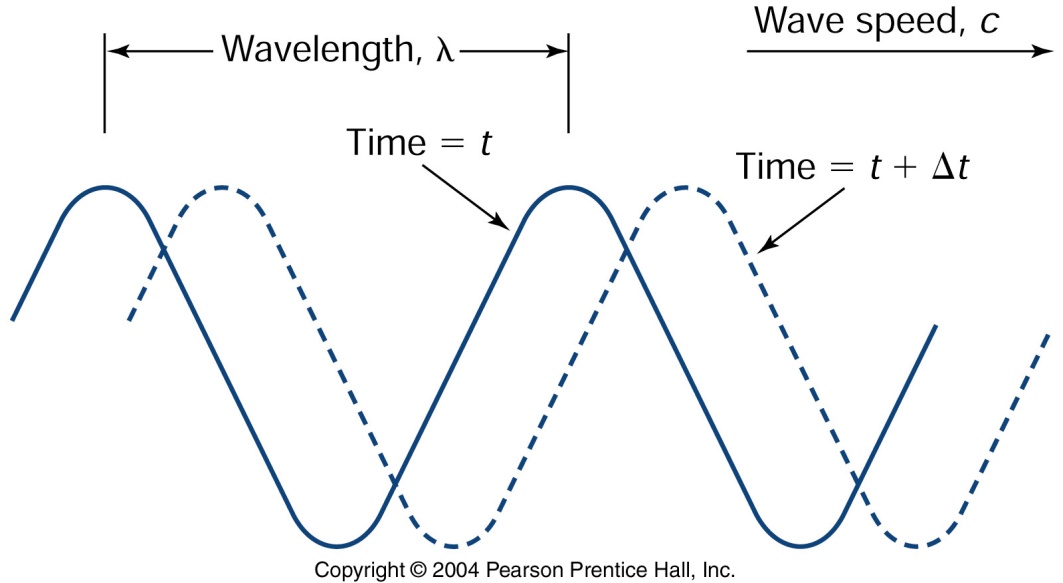 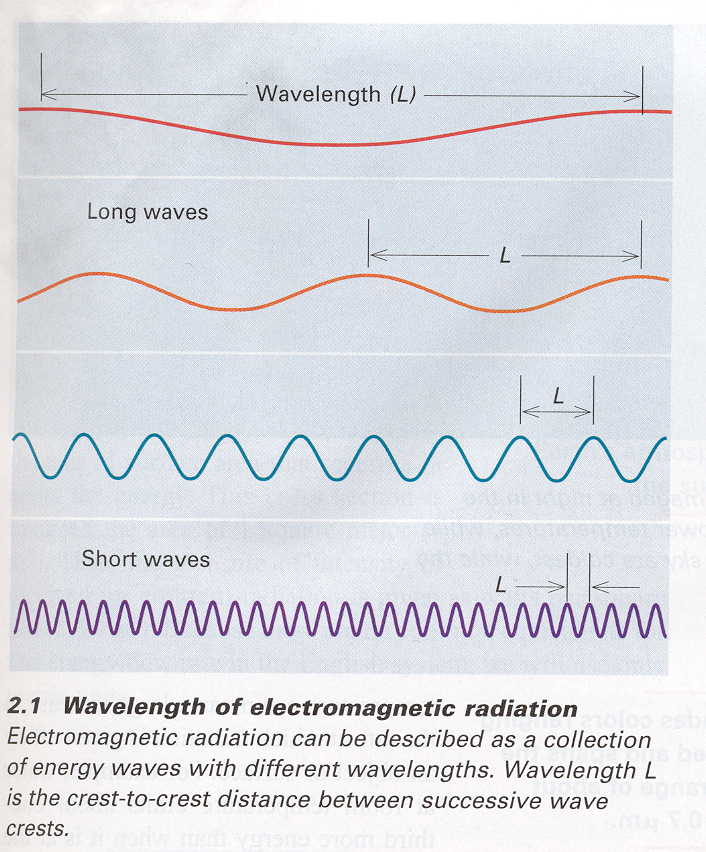 Remote Sensing
allows us to obtain information about the surface of a planet by using instruments that are not in direct physical contact with the surface
Sensors detect radiation from different parts of the spectrum, e.g. infra-red, visible.
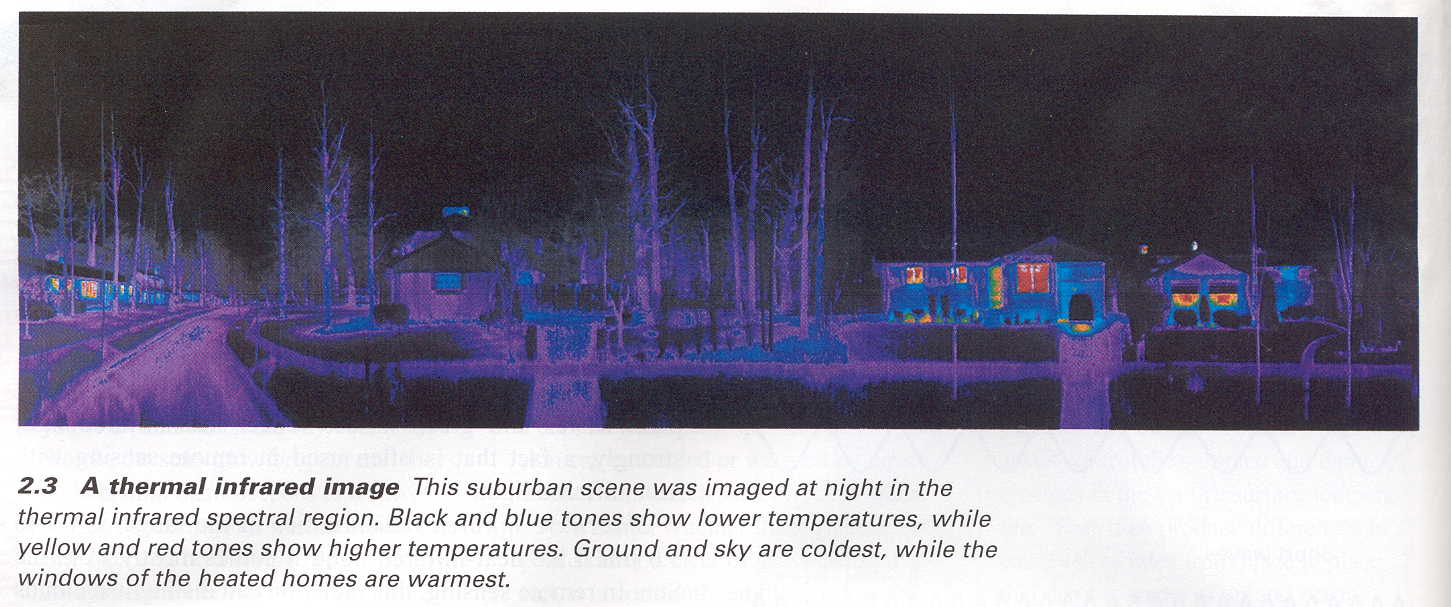 Electromagnetic spectrum
Divided into different wavelengths 
Different objects produce different wavelengths.
Unit measure is micrometer (1m / 1million)
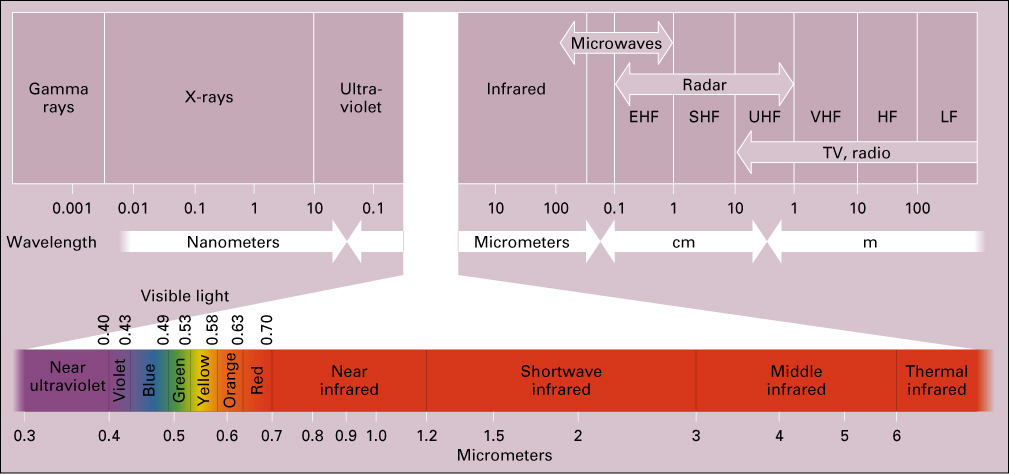 Blackbody Radiation
a blackbody: 100% efficient
It has the following physical laws:
Planck function:
shows flux (emission) across λ
rises very sharply at short wavelength
reaches a peak at some wavelength 
then falls gradually at longer wavelengths
serves as a model for other, non-blackbody objects.
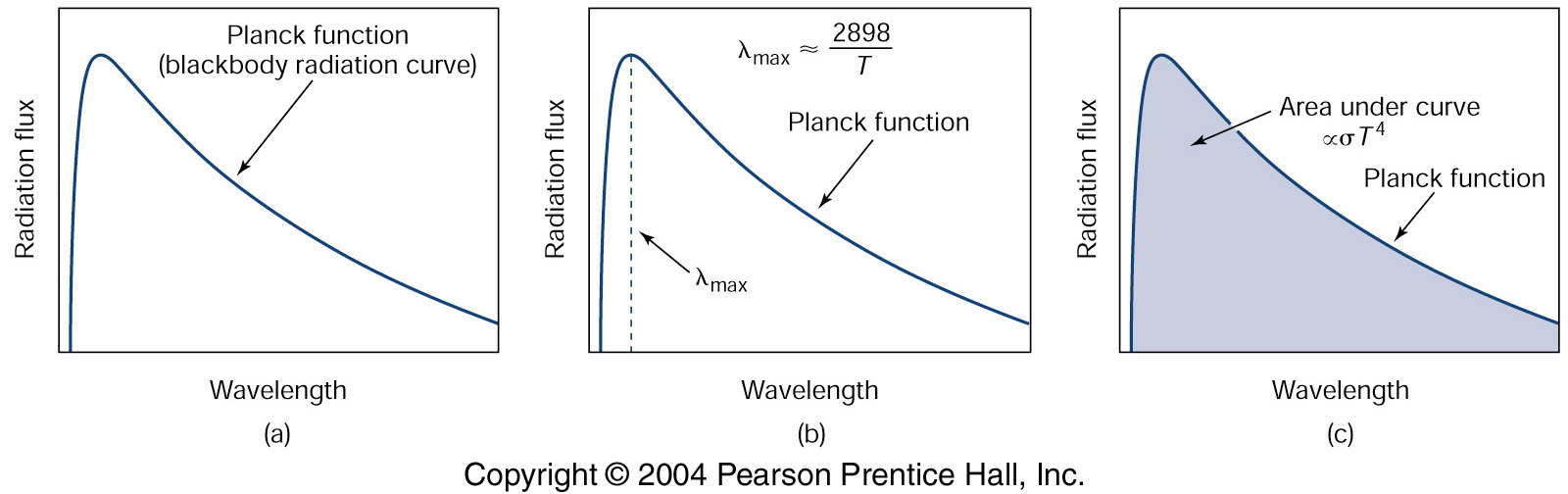 Radiation
Everything above -273˚C (or 0˚ K) emits radiation.
The warmer the object, the shorter the wavelength. 
 Sun emits mostly in shortwave
 Earth emits mostly in longwave
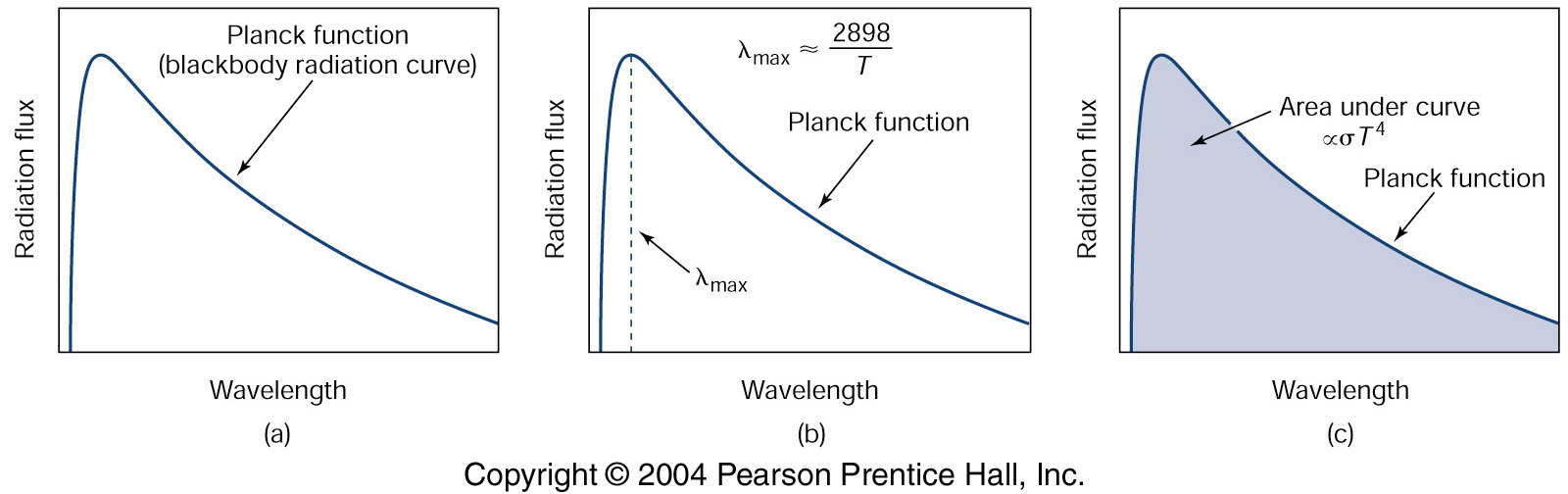 Black body radiation of the Sun and the Earth
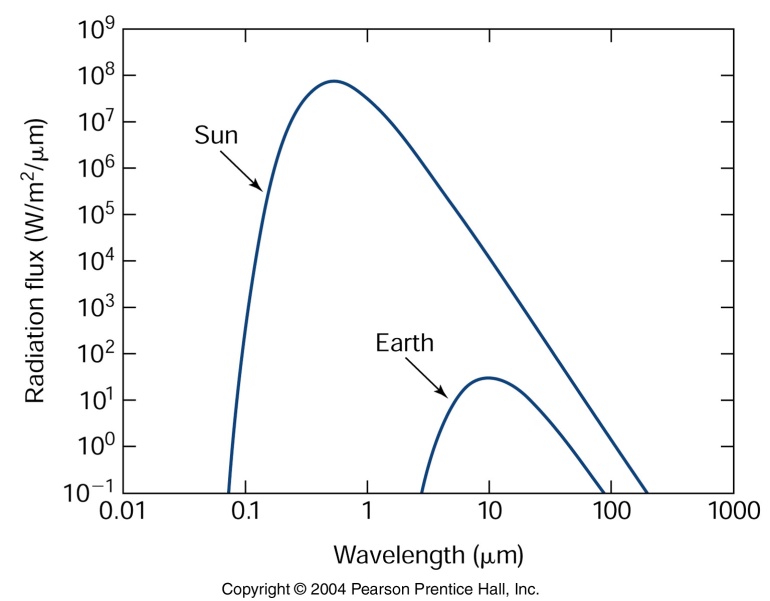 Wien’s Law
Characteristics of Solar Energy
Solar radiation emitted at short wavelengths close to that of a blackbody.
Some absorbed by the Earth’s atmosphere before it arrives at the surface e.g. by ozone.
Characteristics of Earth’s Energy
Earth’s radiation emitted at long wavelengths
Much is absorbed by the Earth’s atmosphere before it leaves e.g. by carbon dioxide.
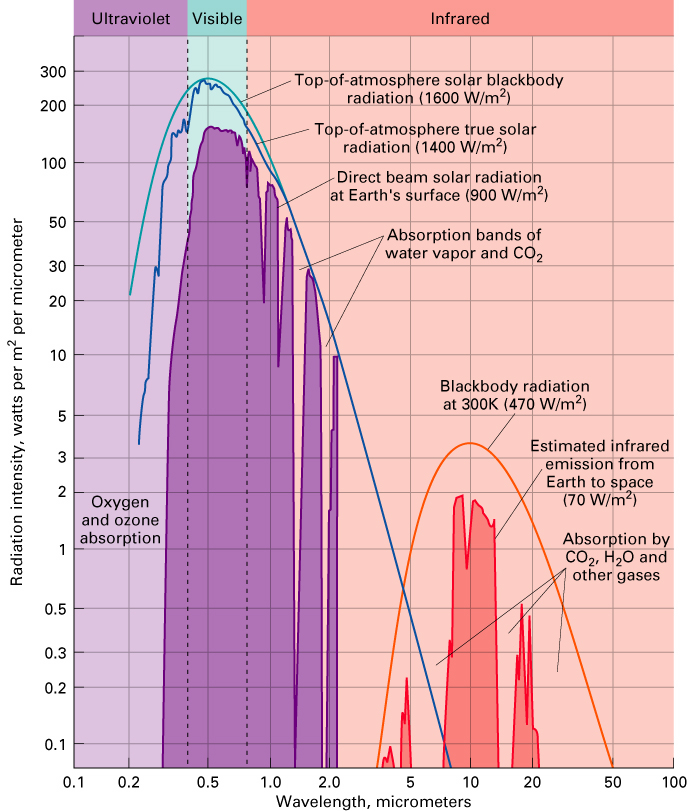 Incoming solar radiation
measured in units of watts per square meter
therefore varies by latitude and by season
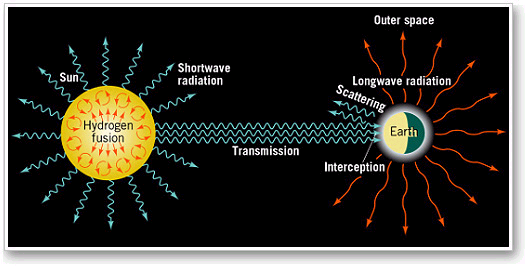 A = as if overhead - insolation at its greatest
B = slanted - same energy spread of larger area
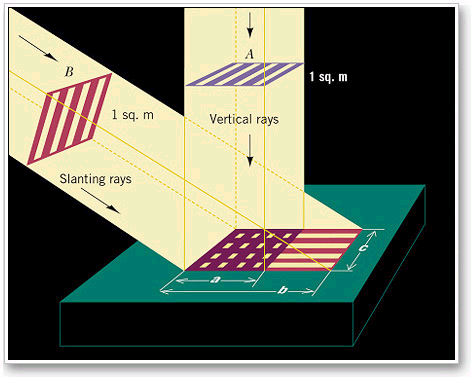 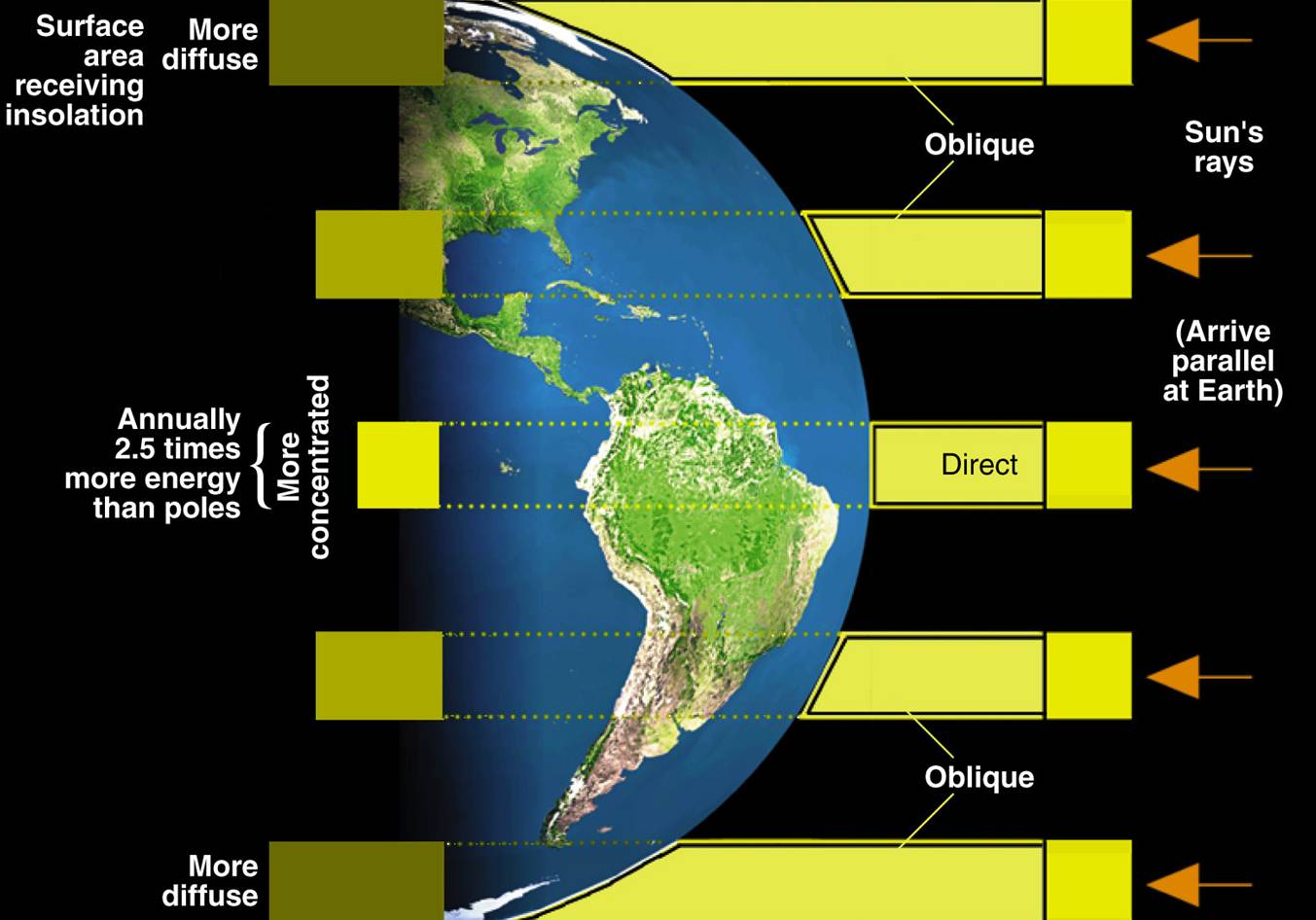 Insolation varies with the Sun’s passage in the sky e.g. passage of the Sun at the equator.
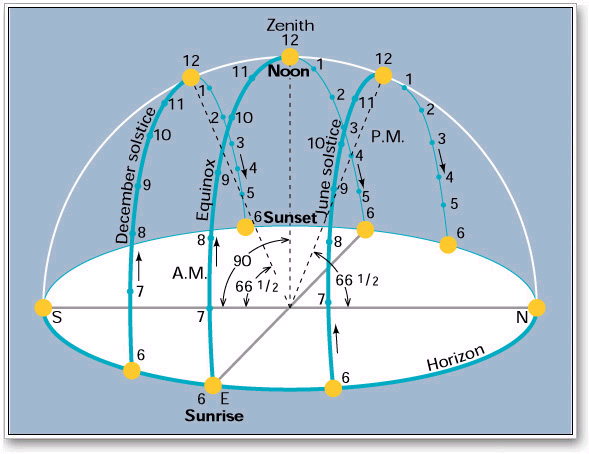 Insolation varies with the Sun’s passage in the sky e.g. passage of the Sun at mid latitudes.
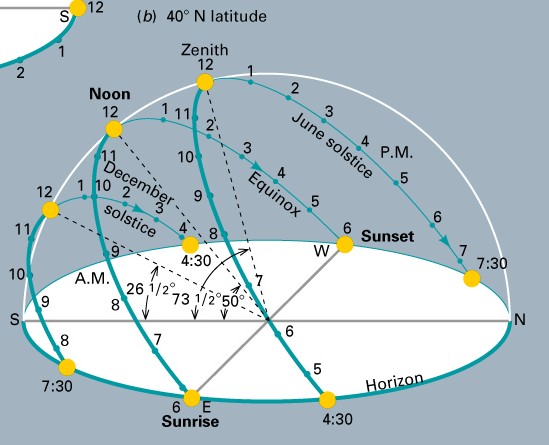 Insolation varies with the Sun’s passage in the sky e.g. passage of the Sun at the north pole.
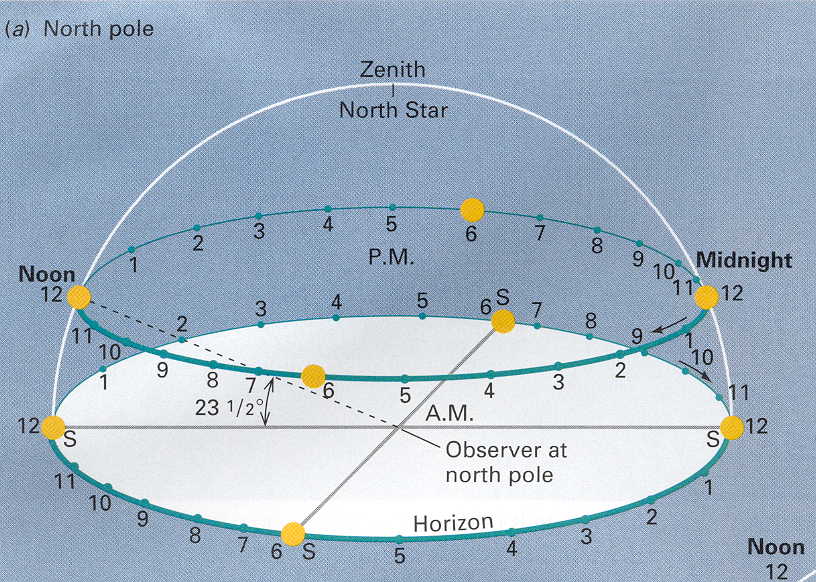 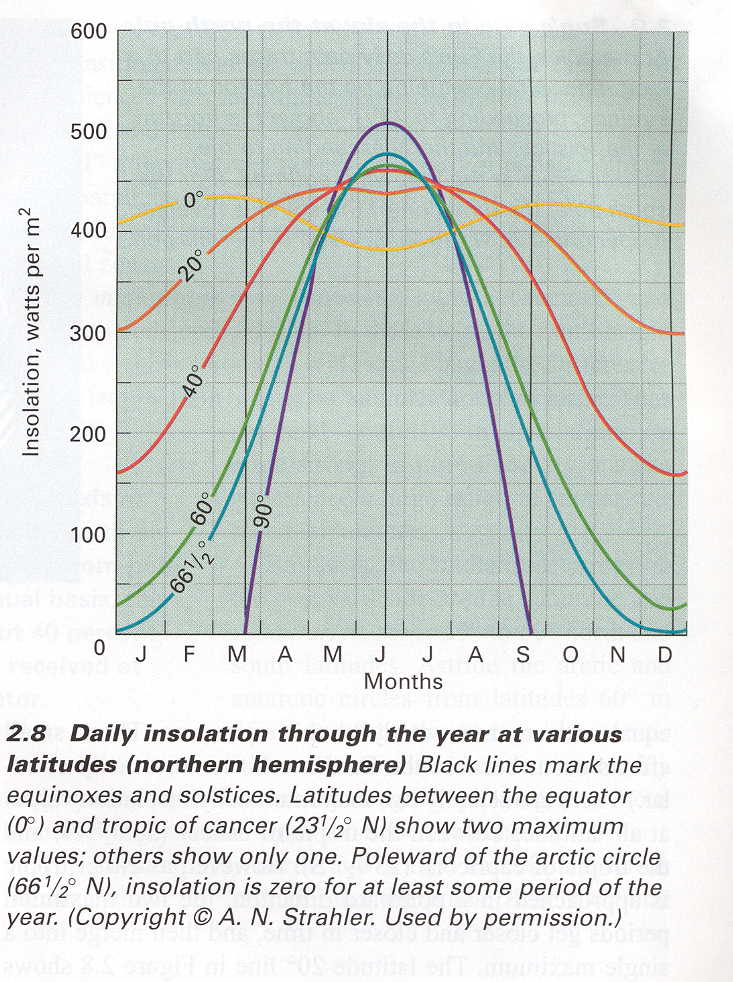 World Latitude Zones
Atmospheric Thermal Structure
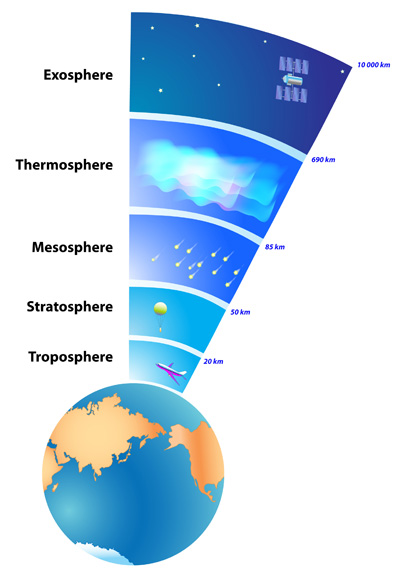 (a) The atmosphere extends 6,000 mi
      	[vs. Earth’s radius, 4,000 mi]
      But, 75% of mass is in bottom 10 mi.
(b) troposphere – 10 mi up 
      As altitude    temperature
        Why? density,
         and GHGs
(c) In stratosphere, temp   with altitude.
      Why? Ozone absorbs SW and LW…
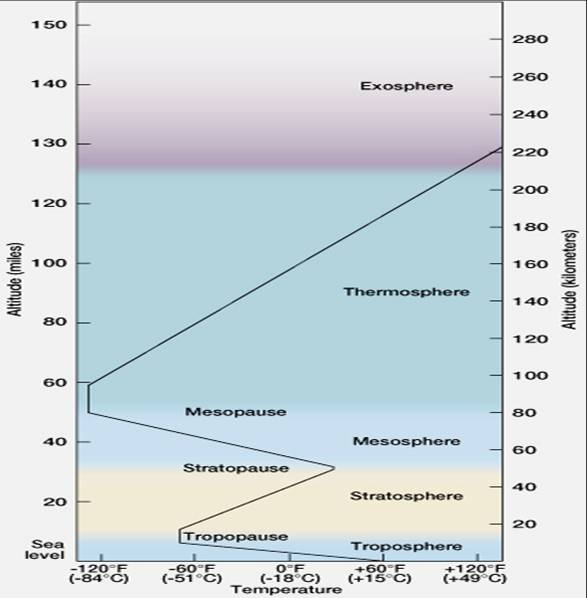 Composition of the Atmosphere
3 common gasses = 99.9%
 #1 N2 – usually inert
 #2 O2 – very reactive
 #3 Ar – inert
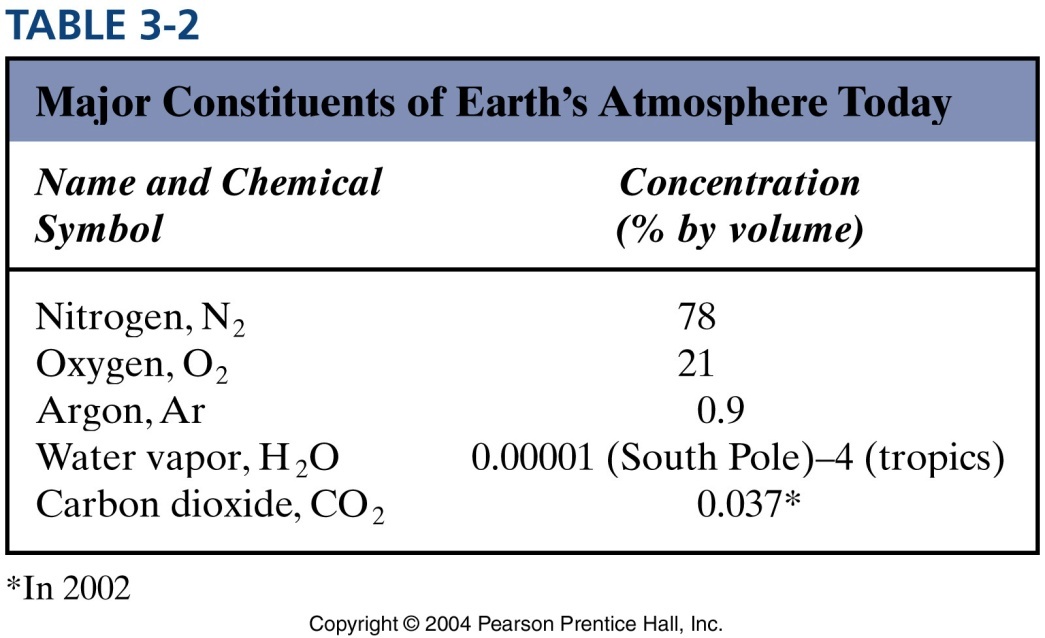 Composition of the atmosphere
Greenhouse Gasses (GHGs):
    6 key players
	H2O – up to 4% [40,000 ppm]
	CO2 – 408 ppm in 2016
	CH4 – methane (natural gas)
	N2O – nitrous oxide
	O3 – surface (not stratospheric)
	Freons – [CFCs]
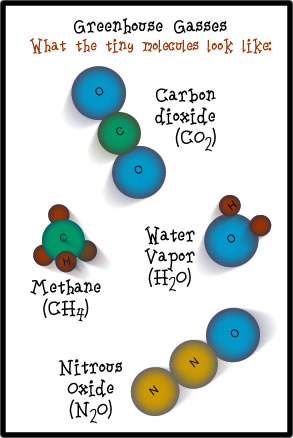 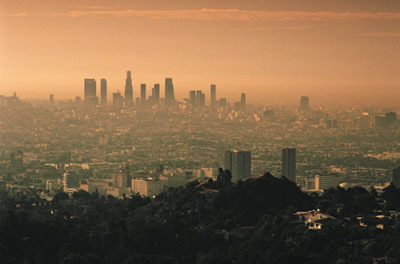 O3
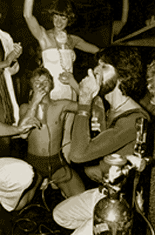 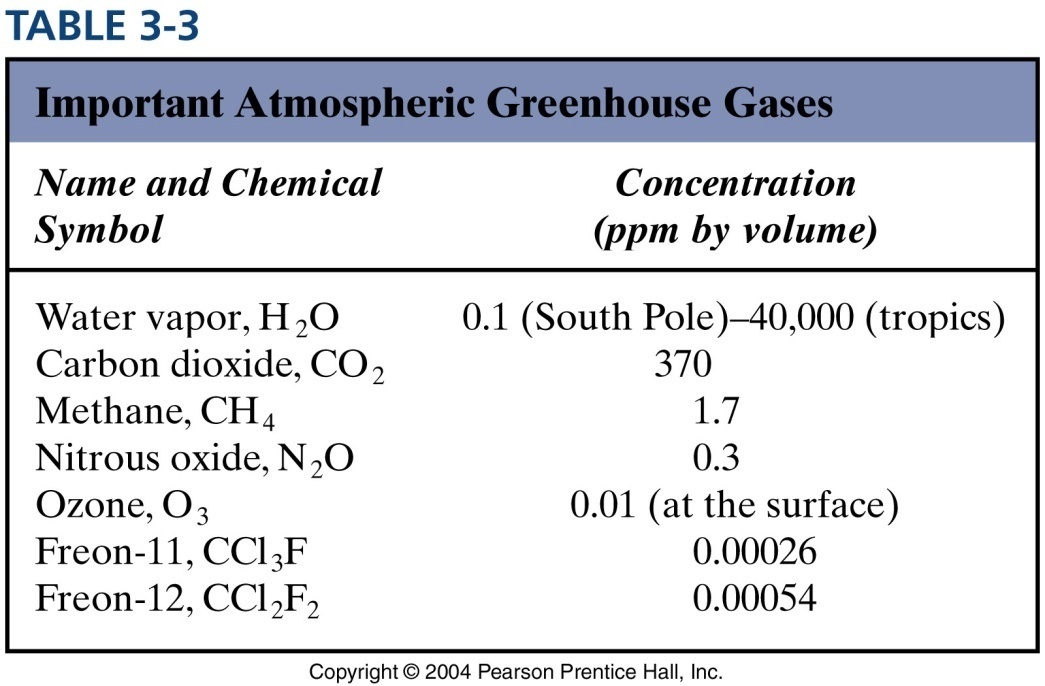 Earth’s energy balance
Albedo = % radiation 
	not absorbed
surfaces vary:
	snow: 90%
	water bodies: 35%
	forests: 15%
Earth: ~30% (or 0.30)
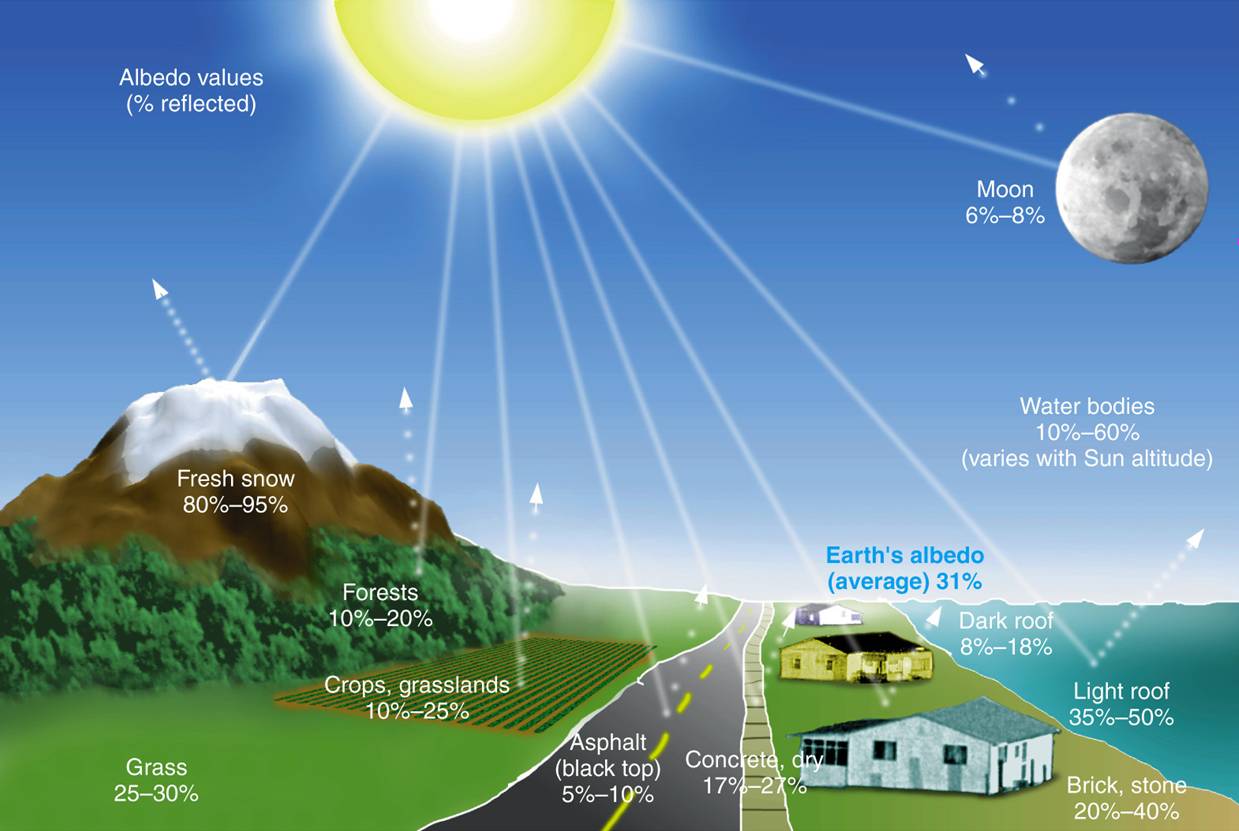 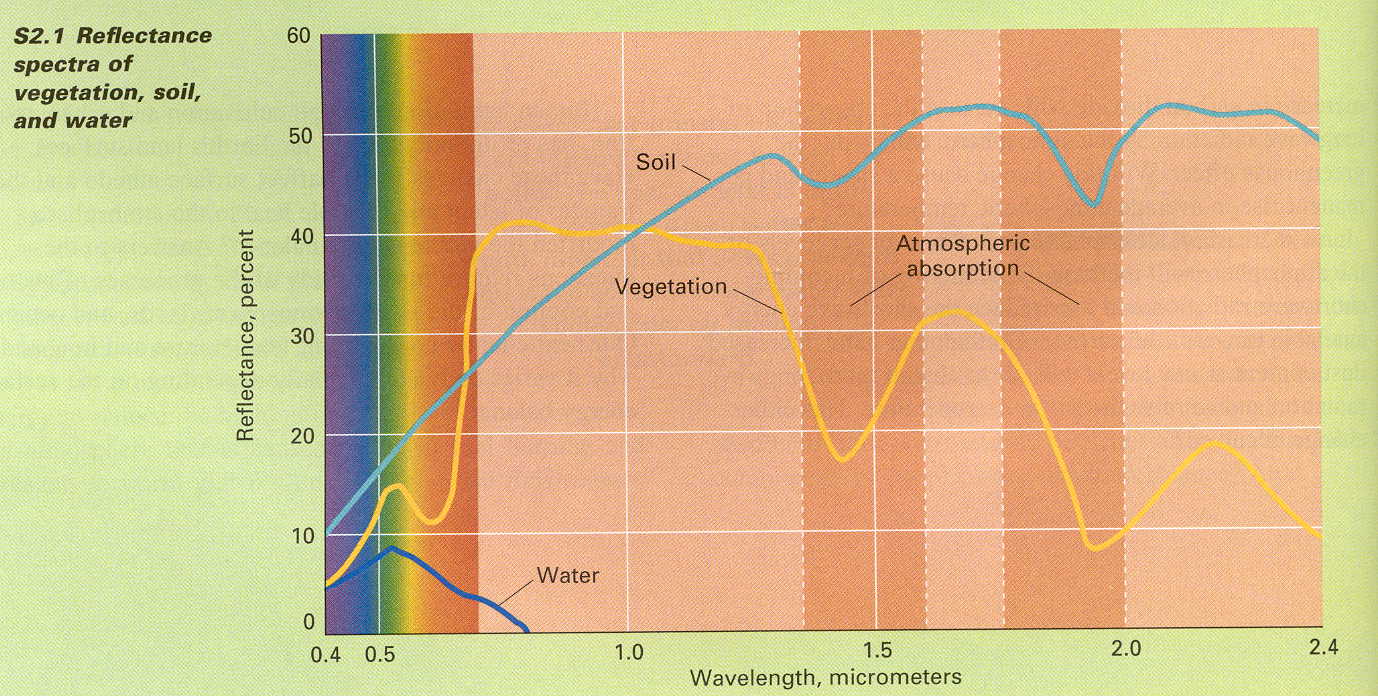 Heat
Sensible heat = heat you can sense e.g. warmed air
Latent heat = heat used in the evaporation of water or liberated in condensation
Latent heat transfer = transfers heat from an evaporating surface to the atmosphere
Earth’s energy balance
Earth’s surface temperature…
#1 incoming Solar energy
#2 Earth reflecting away (albedo)…
#3 Energy emitted by Earth…
#4 Earth’s greenhouse effect
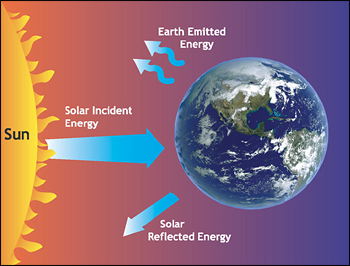 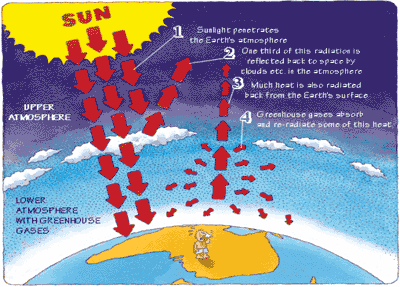 Earth’s Energy Balance
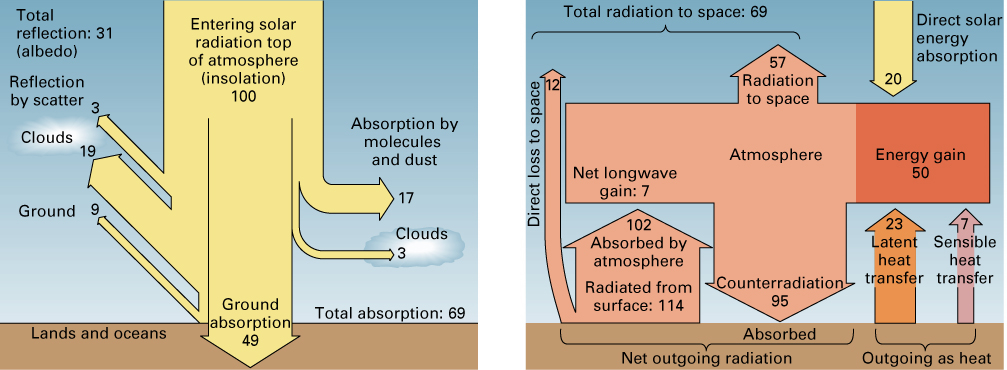 Diffuse radiation
Under clear skies, 80% of insolation may reach the ground.
Under cloudy skies, this is much less (45 to 10%).
When scattering, sends this radiation back to space - diffuse reflection
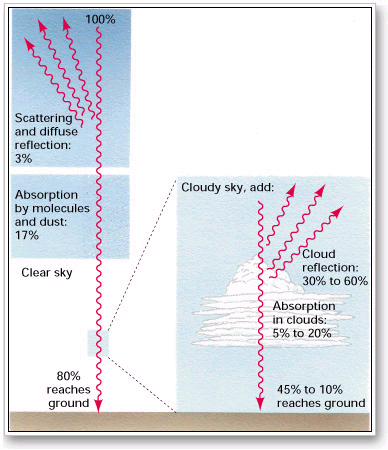 Net radiation
difference between incoming and outgoing radiation
At high latitudes there is an energy deficit.
Poleward heat transfer moves surplus energy from low to high latitudes.
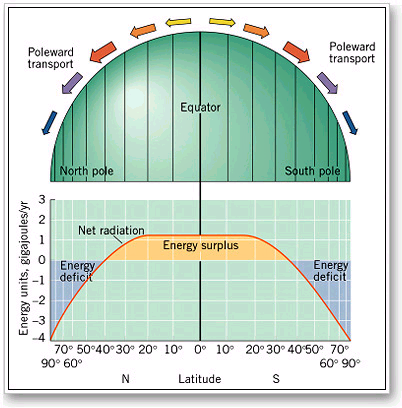